JSNA Mapping: 
North West London Population Health Needs 

October 2018
b.i@imperialcollegehealthpartners.com
@ldn_ichp
 linkedin/imperialcollegehealthpartners
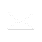 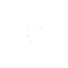 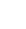 Our approach
Objective: Use population health insights from joint strategic needs assessments (JSNAs) to determine shared health and social care needs in North West London (NWL)
Health and social care issues mentioned in NWL JSNAs were categorised as:
Local priority – JSNA specifically identifies an issue as a “Priority”, or a “Key challenge” for that area
Need identified – JSNA highlights a local gap or need relating to a particular issue, for example an inequality within the borough, or worse than national/regional outcomes
Data reported – An issue is mentioned in the JSNA and/or data provided, but a local need is not identified
Data not reported – No data provided in the JSNA, so no assessment can be made
Key findings: shared population 
health needs* in NWL JSNAs
Wellbeing and prevention
Obesity (adult and child)
Physical activity
Smoking
Substance misuse 
Clinical 
Type 2 diabetes
Cancer (screening)
Tuberculosis
Severe physical disability
Mental and sexual health
Severe/enduring mental illness 
Sexually transmitted infection (particularly HIV)











Social
Supported housing (incl. learning disability/autism)
Wider determinants
Crime (incl. FGM, domestic violence, hate crimes)
Migration/asylum seekers
Poverty (incl. fuel poverty, child poverty)
Housing (incl. affordability, availability)
Children & young people
A&E visits 
Children with SEN (incl. transfers of care) 
Looked after children
Older people
Dementia care
*defined as a need identified in ≥4 NWL JSNAs and/or prioritised in ≥2 NWL JSNAs
Wellbeing & prevention
Need locally identified
Eq, inequalities; H&F, Hammersmith & Fulham; K&C, Kensington & Chelsea; WCC, Westminster City Council
Data reported
Data not reported
Local priority
Key:
Common clinical conditions
#: prevalence; adm: admissions; d: deaths; Eq: inequalities; HTN, hypertension; CHD, coronary heart disease; CVD, cardiovascular disease; COPD, chronic obstructive pulmonary disease.
Need locally identified
Data reported
Data not reported
Key:
Local priority
Mental and sexual health
BAME, black, Asian and minority ethnic; Chl, chlamydia; LARC, long-acting reversible contraception; YP, young people.
Need locally identified
Data reported
Data not reported
Local priority
Key:
Social care
ASCU, adult social care users; EoL, end of life; LD, learning disability; SEND, statement of educational need; YP, Young people
Need locally identified
Data reported
Data not reported
Local priority
Key:
Wider determinants of health
Dom, domestic violence; FM, forced marriage; FGM, female genital mutilation; PTSD, post-traumatic stress disorder
Need locally identified
Data reported
Data not reported
Local priority
Key:
Children & young people
Need locally identified
* Hillingdon prioritises child health and wellbeing more generally; LBW, low birth weight; ToC, transfers of care.
Data reported
Data not reported
Local priority
Key:
Older people
Need locally identified
Data reported
Data not reported
Local priority
Key:
Alignment of priority population health needs with NWL STP delivery areas
Wellbeing and prevention
Obesity (adult and child) – STP DA1
Physical activity – STP DA1
Smoking – STP DA1
Substance misuse 
Clinical 
Type 2 diabetes – STP DA2
Cancer (screening) – STP DA2
Tuberculosis
Severe physical disability – STP DA2
Mental and sexual health
Severe/enduring mental illness – STP DA4
Sexually transmitted infection (particularly HIV)











Social
Supported housing (incl. learning disability/autism)
Wider determinants
Crime (incl. FGM, domestic violence, hate crimes)
Migration/asylum seekers
Poverty (incl. fuel poverty, child poverty)
Housing (incl. affordability, availability)
Children & young people
A&E visits – STP DA5
Children with SEN (incl. transfers of care) 
Looked after children
Older people
Dementia care – STP DA3
STP, sustainability and transformation plan
Sources
For more information: 
Andi Orlowski
Deputy Director of Business Intelligence
b.i@imperialcollegehealthpartners.com
@ldn_ichp
 linkedin/imperialcollegehealthpartners
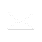 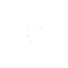 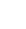